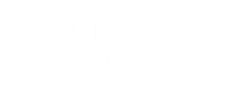 2022
Joshua 2:1-24
Joshua 6:17, 22-25
RAHAB HIDES THE SPIES
She Believed In Things She Had Not Seen
Hebrews 11:31
AN UNLIKELY 
WOMAN OF FAITH
She Believed In Things She Had Not Seen
She Reacted To That Belief
James 2:25
AN UNLIKELY 
WOMAN OF FAITH
She Believed In Things She Had Not Seen
She Reacted To That Belief
She Depended Upon God For Deliverance
Joshua 6:17, 22-25
AN UNLIKELY 
WOMAN OF FAITH
SHE DIDN’T ALLOW HER PAST TO DICTATE HER FUTURE
John 8:1-11
Luke 7:36-50
Matthew 21:31
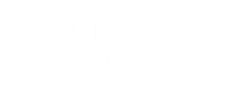 2022
SHE SAVED HER FAMILY
Genesis 6:13
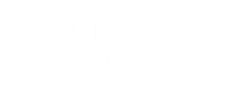 2022
SHE LIVED FOR GOD AMONG HIS PEOPLE
Matthew 1:5
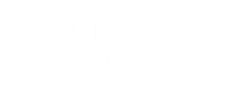 2022
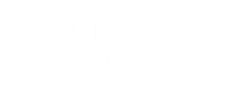 2022